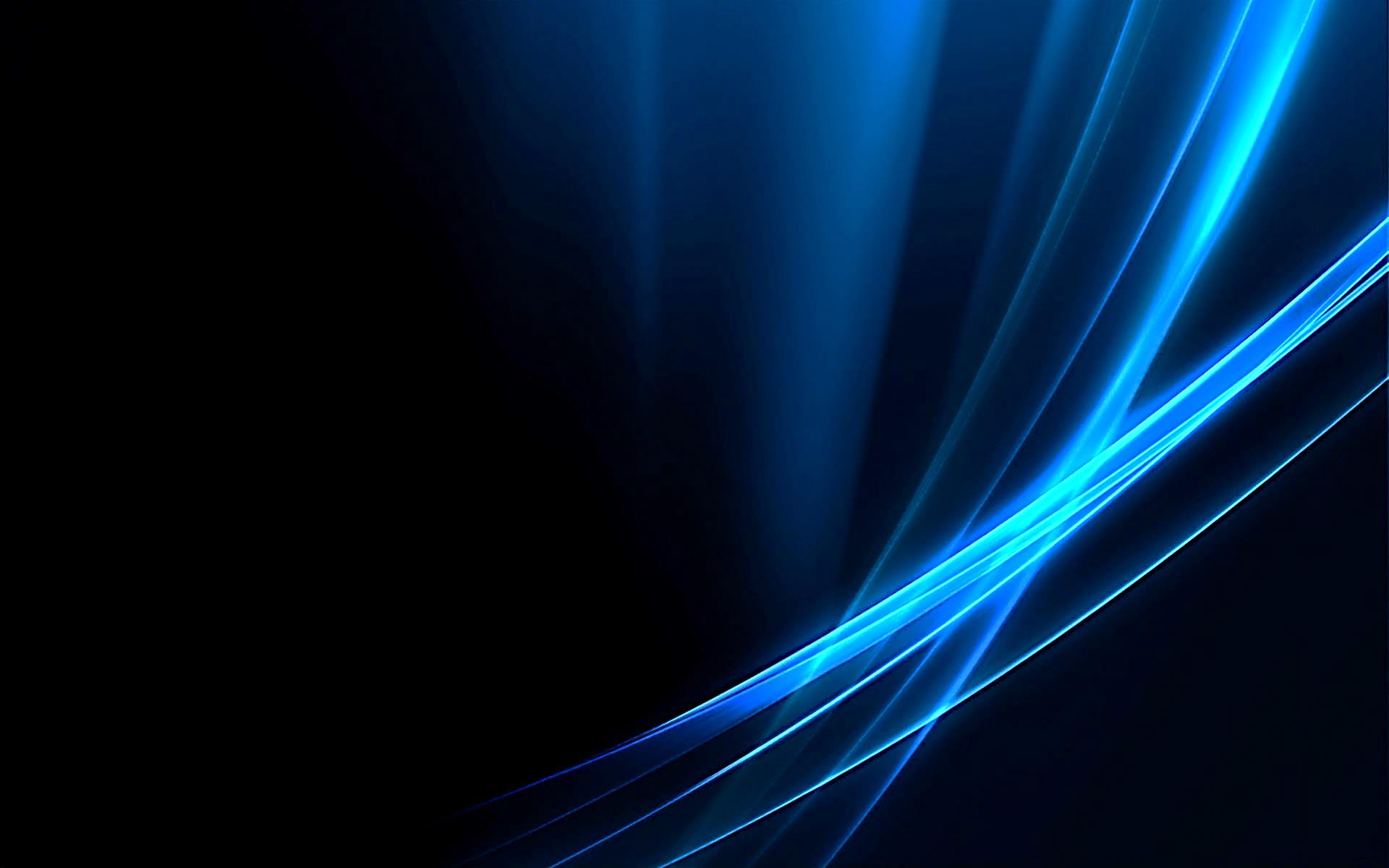 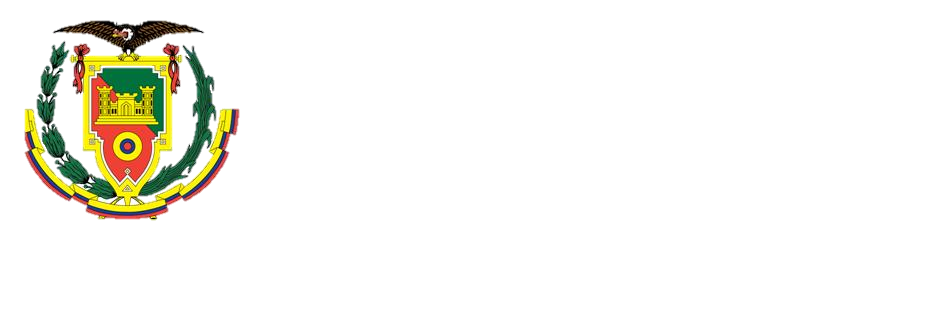 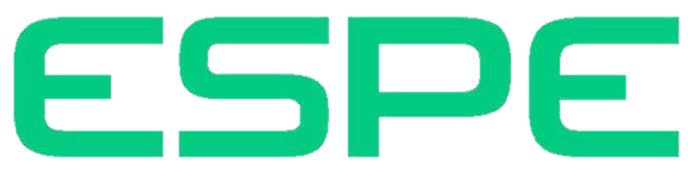 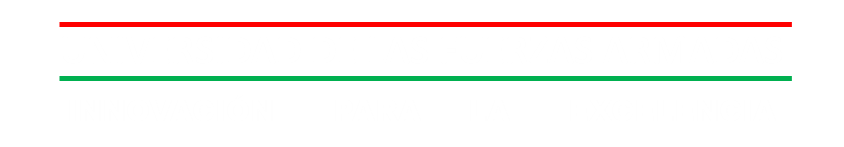 TÍTULO de la tesis:

EL CRUCERO INTERNACIONAL 2012 EN LA II FASE, DEL BUQUE ESCUELA GUAYAS Y EL MANEJO DE LAS AGUAS DE SENTINA Y LAS AGUAS GRISES. PROPUESTA PARA SU TRATAMIENTO.
 

AUTOR:
 JOSÉ FRANCISCO VERA MEDINA
1
CONTENIDO
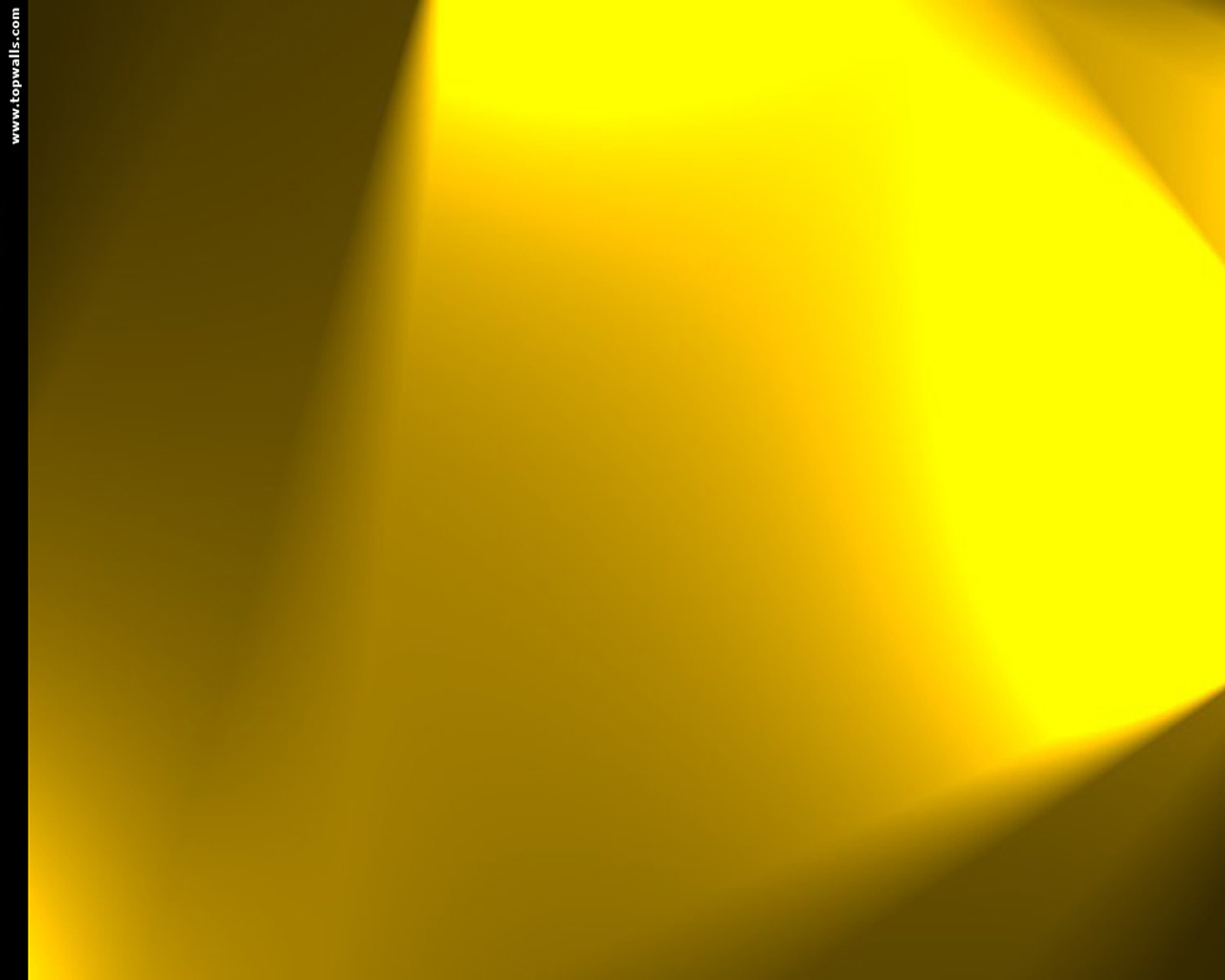 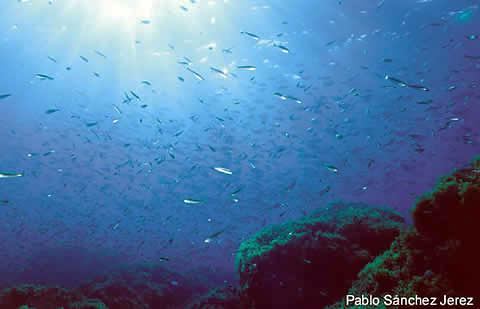 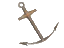 1.- INTRODUCCIÓN
1.- INTRODUCCIÓN
2.- DEFINICIÓN DEL PROBLEMA
3.- JUSTIFICACIÓN
4.- OBJETIVOS
5.- FUNDAMENTACIÓN TEÓRICA
6.- DIAGNÓSTICO
7.- PROPUESTA
8.- CONCLUSIONES
9.- RECOMENDACIONES
2
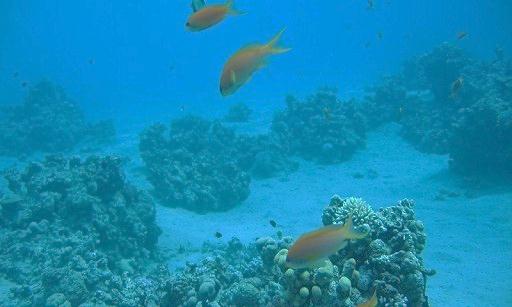 1. INTRODUCCIÓN
3
[Speaker Notes: -Ha sido un tema estudiado por años, el hombre ha comprendido su dependencia del mar
-Como el embajador itinerante del ecuador debe cumplir con todos los reglamentos y actualizar equipos
-Esta investigación explica la problemática que hay con respecto a la carencia]
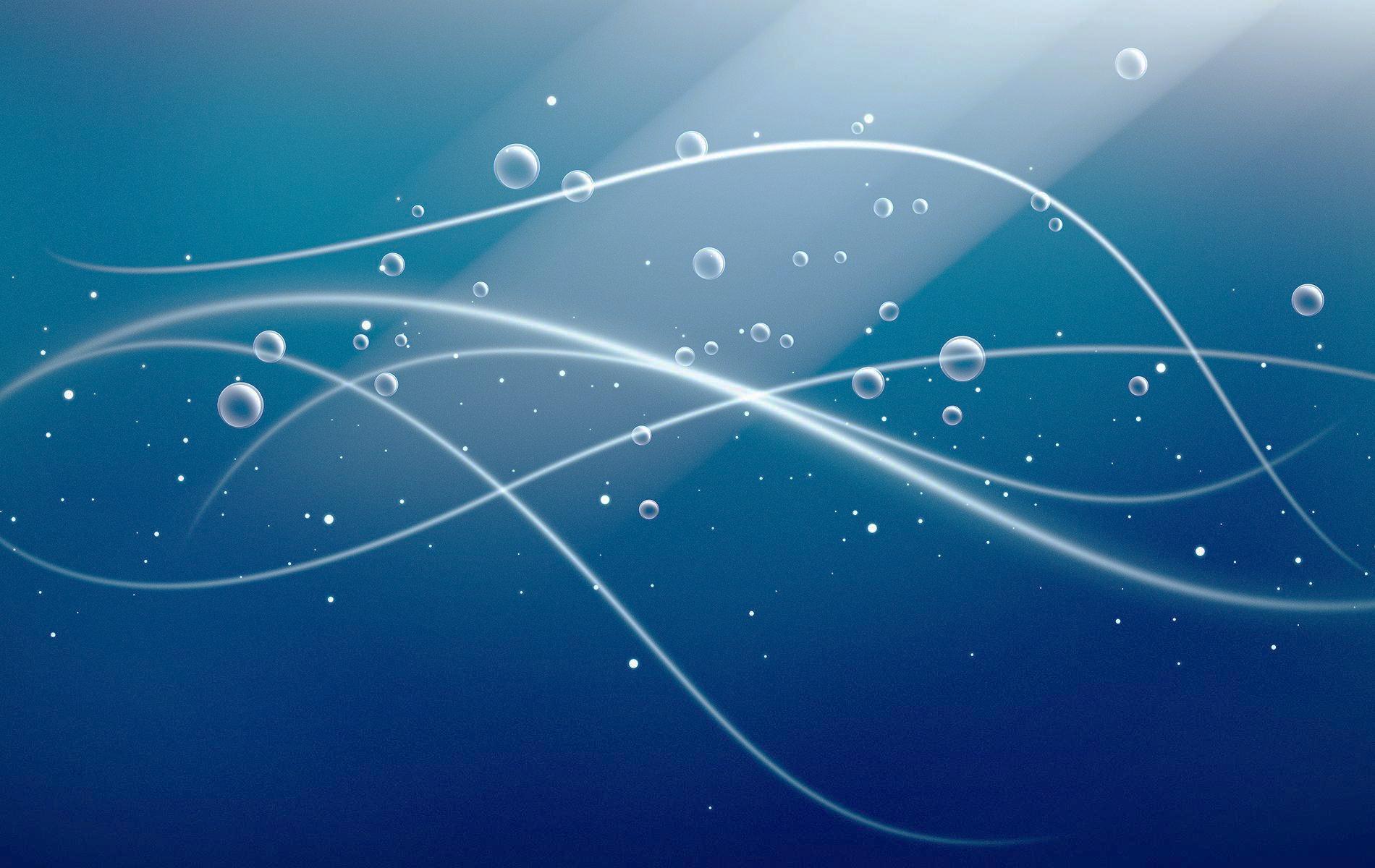 2. DEFINICIÓN DEL PROBLEMA
Necesidad de proponer un tratamiento de aguas grises y de sentina  que reduzca el grado de contaminación producido por este tipo de residuos, durante los cruceros internacionales que realiza el BESGUA.
4
3. JUSTIFICACIÓN
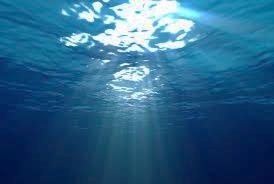 5
[Speaker Notes: -Debido a que en sus periodos de embarque 
-Al llevar la imagen del país debe estar a la vanguardia
-Esta investigación pretende evidenciar]
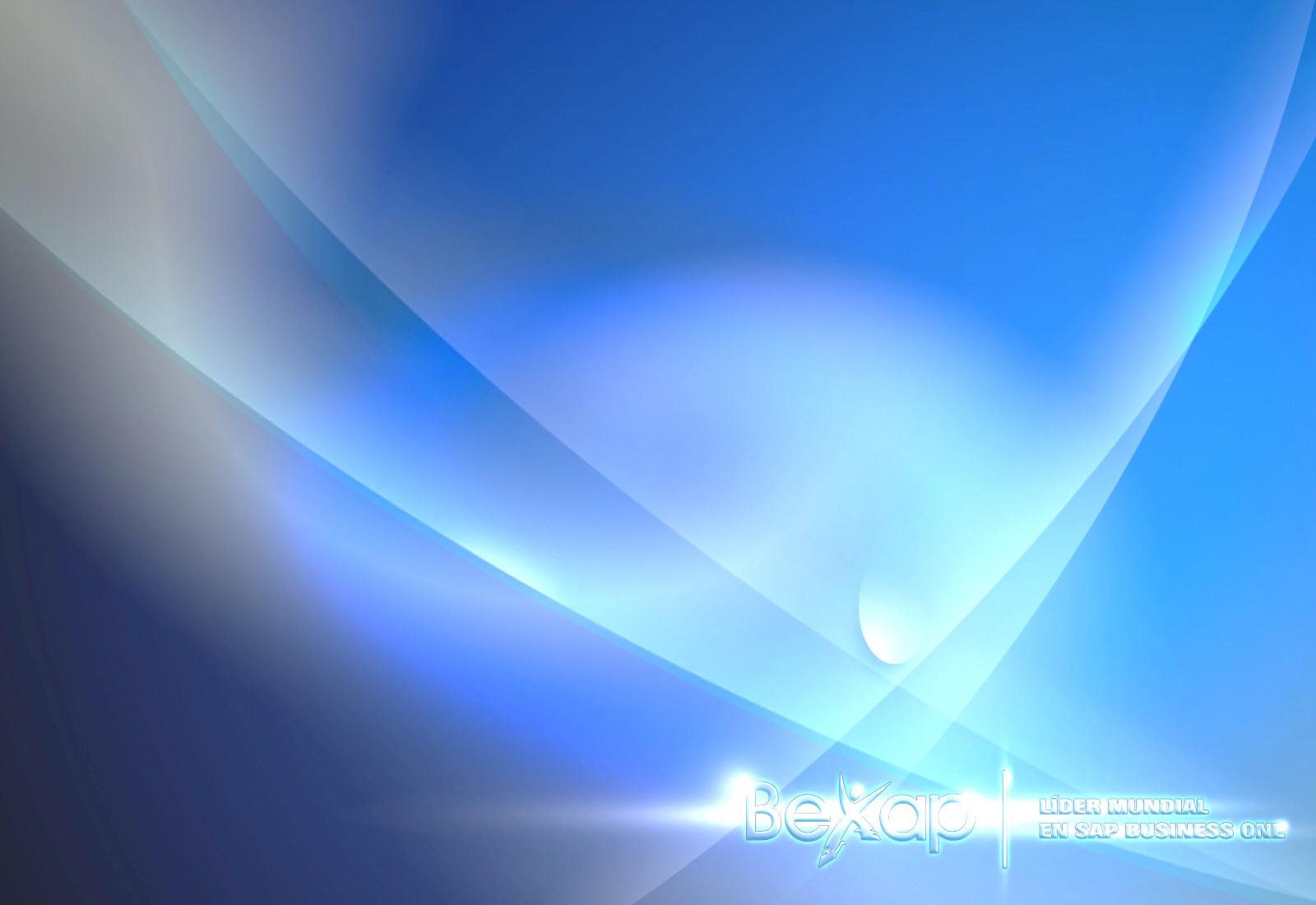 4. OBJETIVO GENERAL
6
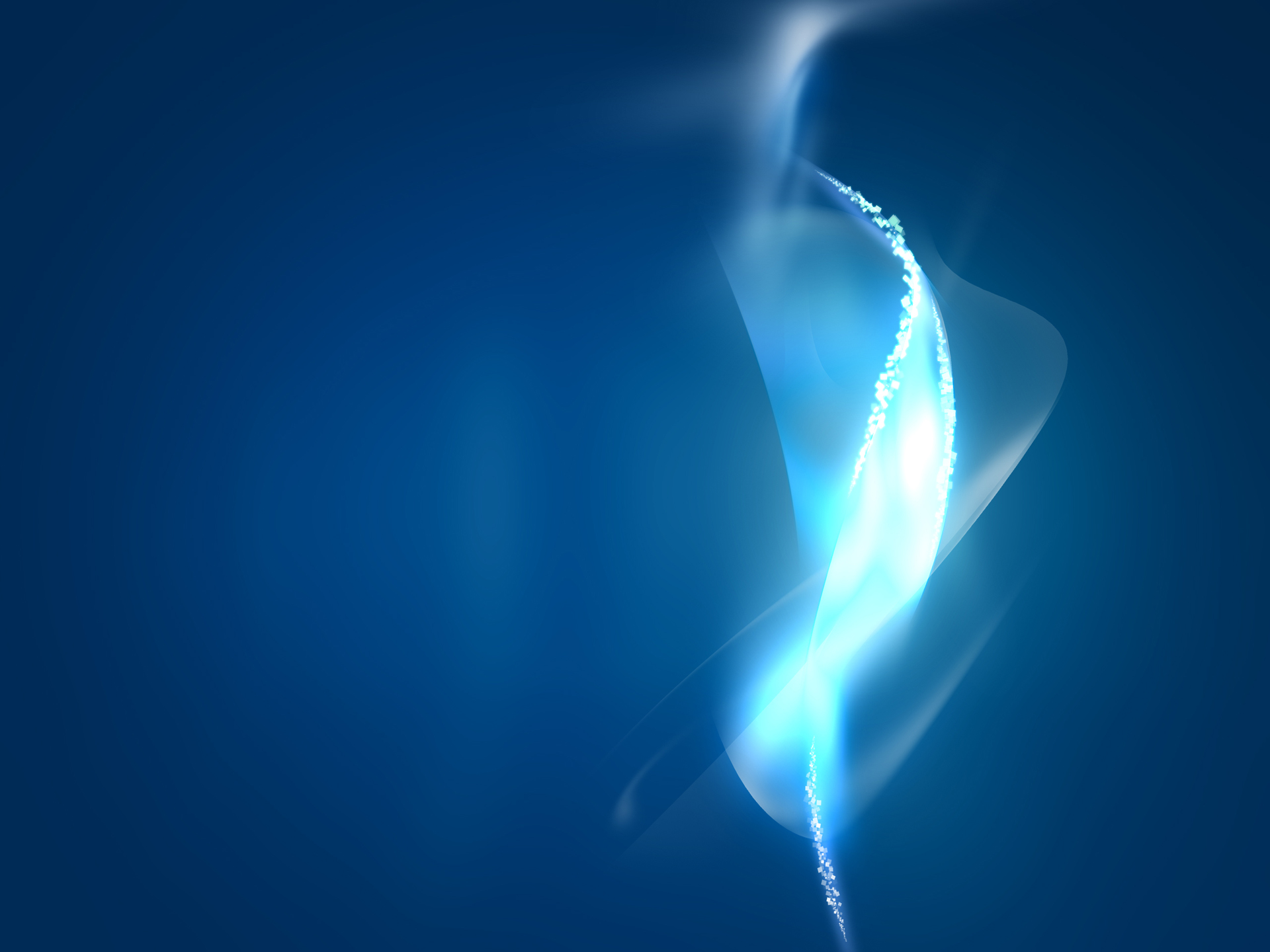 OBJETIVOS ESPECÍFICOS
7
[Speaker Notes: -Realizar un estudio previo de los parámetros de contaminación que producen las aguas residuales de la unidad.
-Analizar la capacidad de almacenamiento de agua residuales y los sistemas de bombeo y achique en la unidad.
-Analizar los parámetros de composición de las aguas residuales, contenidos en la Norma de Calidad Ambiental y de Descarga de Efluentes y en el reglamento internacional para prevenir la contaminación por los buques.]
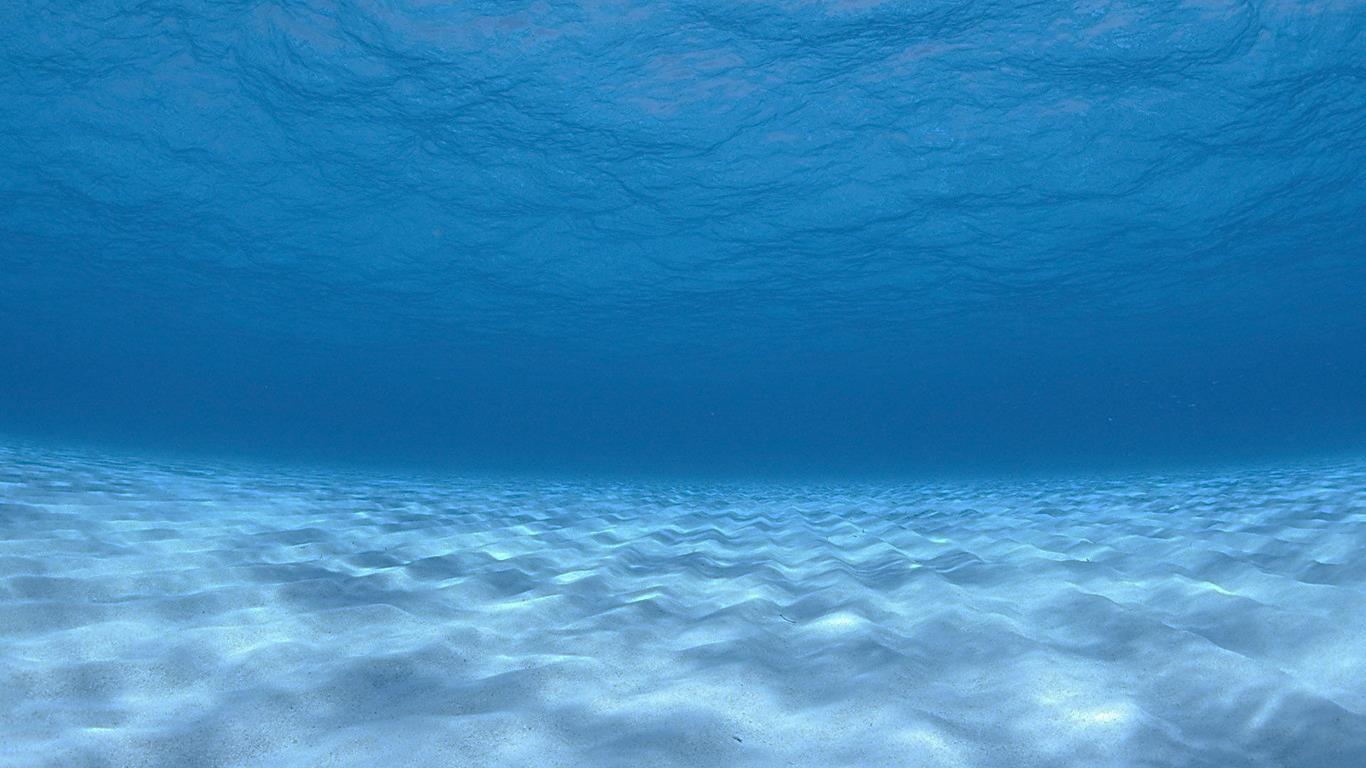 5. FUNDAMENTACIÓN TEÓRICA
SISTEMAS DE ACHIQUE DEL BESGUA
SISTEMAS DE ACHIQUE DEL BESGUA
CONCEPTOS BÁSICOS
SUSTENTACIÓN LEGAL
8
1. Tanque de Aguas Grises.
2. Bombas de Trasvasije.
3. Bomba Contra-Incendio.
4. Tanque de recolección de aguas de sentina.
5. Tubería de descarga al mar, de aguas de sentina.
Sala de máquinas.
Sala POI.
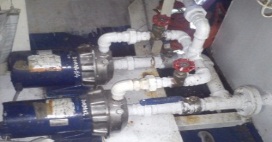 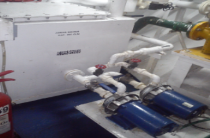 SISTEMAS DE ACHIQUE DEL BESGUA
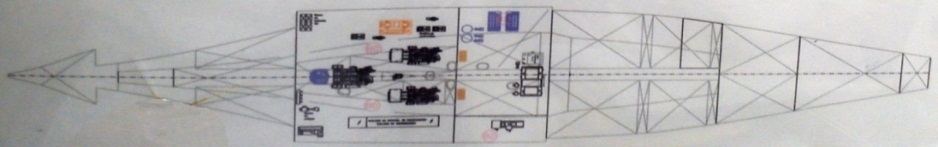 CUBIERTA 300
1
2
4
5
3
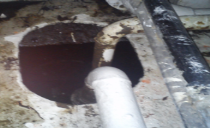 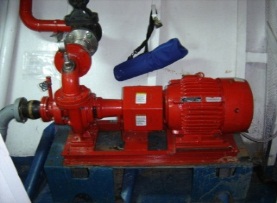 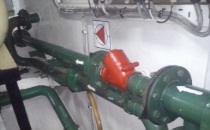 9
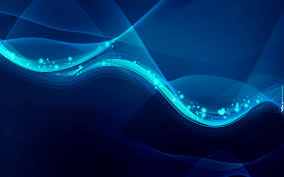 CONCEPTOS BÁSICOS
10
[Speaker Notes: DBO: Oxigeno necesario para alimentar microorganismos
DQO:  Cantidad de oxigeno contaminado x agentes químicos N,P
EUTRO: Proliferación de fitoplancton que bloquea el paso de]
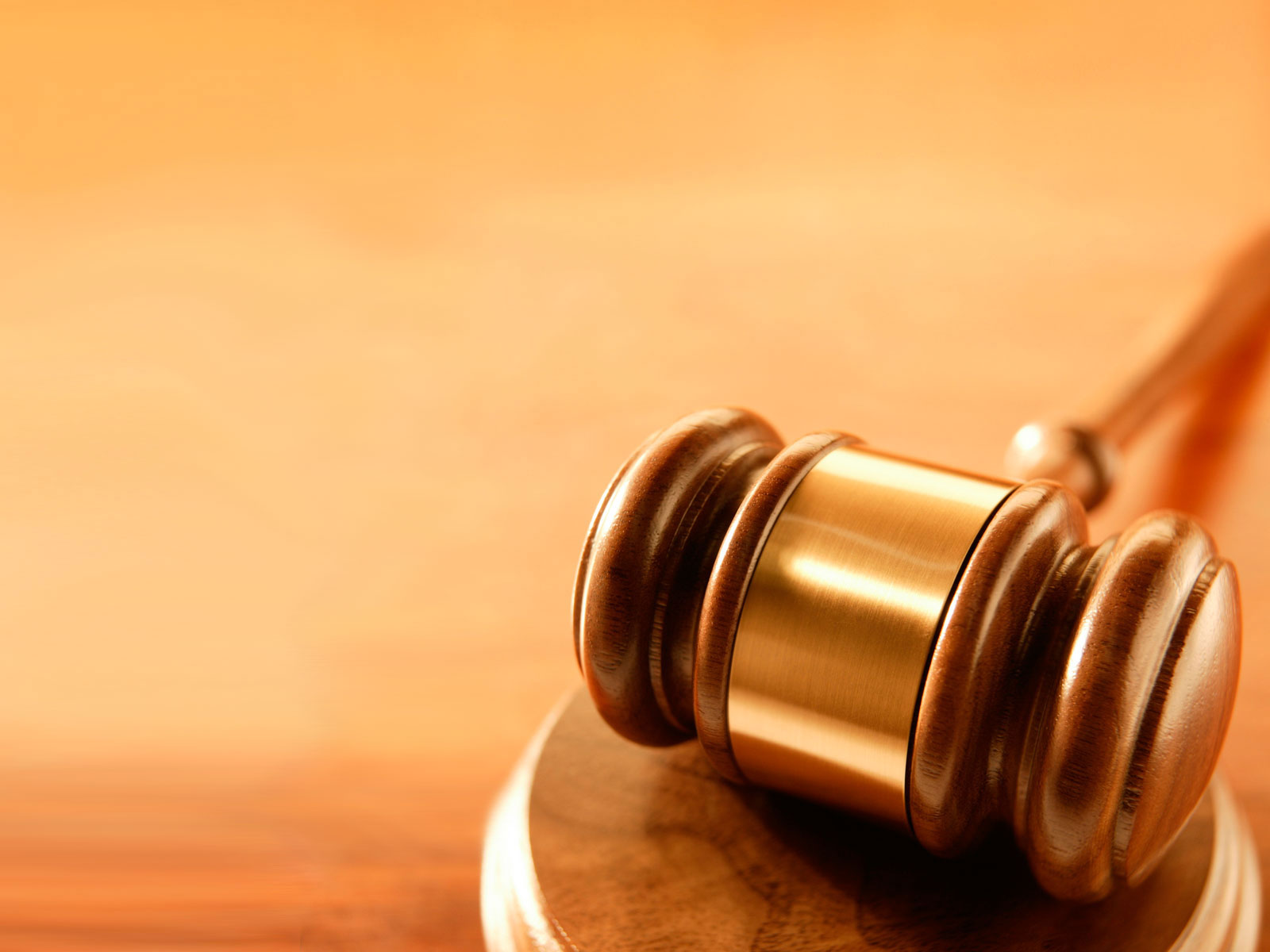 SUSTENTACIÓN LEGAL
11
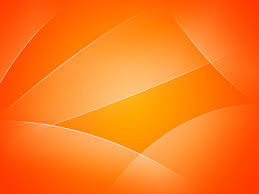 6. ANÁLISIS DE DATOS
ENFOQUE CUANTITATIVO
VOLUMEN DE PRODUCCIÓN DE AGUAS RESIDUALES
POBLACIÓN
ENFOQUE CUALITATIVO
PERSONAL DE INGENIERÍA DEL BESGUA
02 OFICIALES
22 TRIPULANTES
12
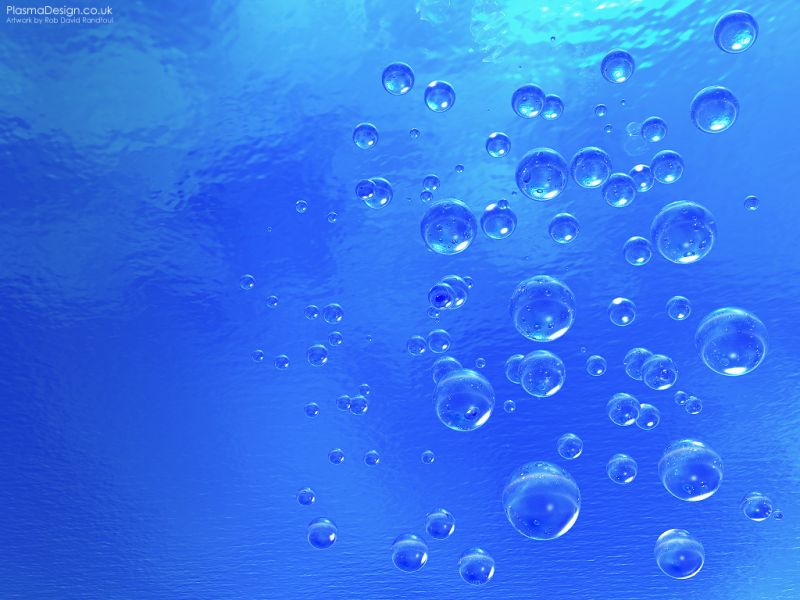 RESULTADOS DE LAS MUESTRAS
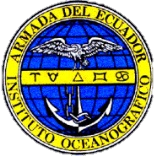 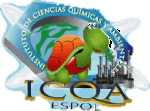 13
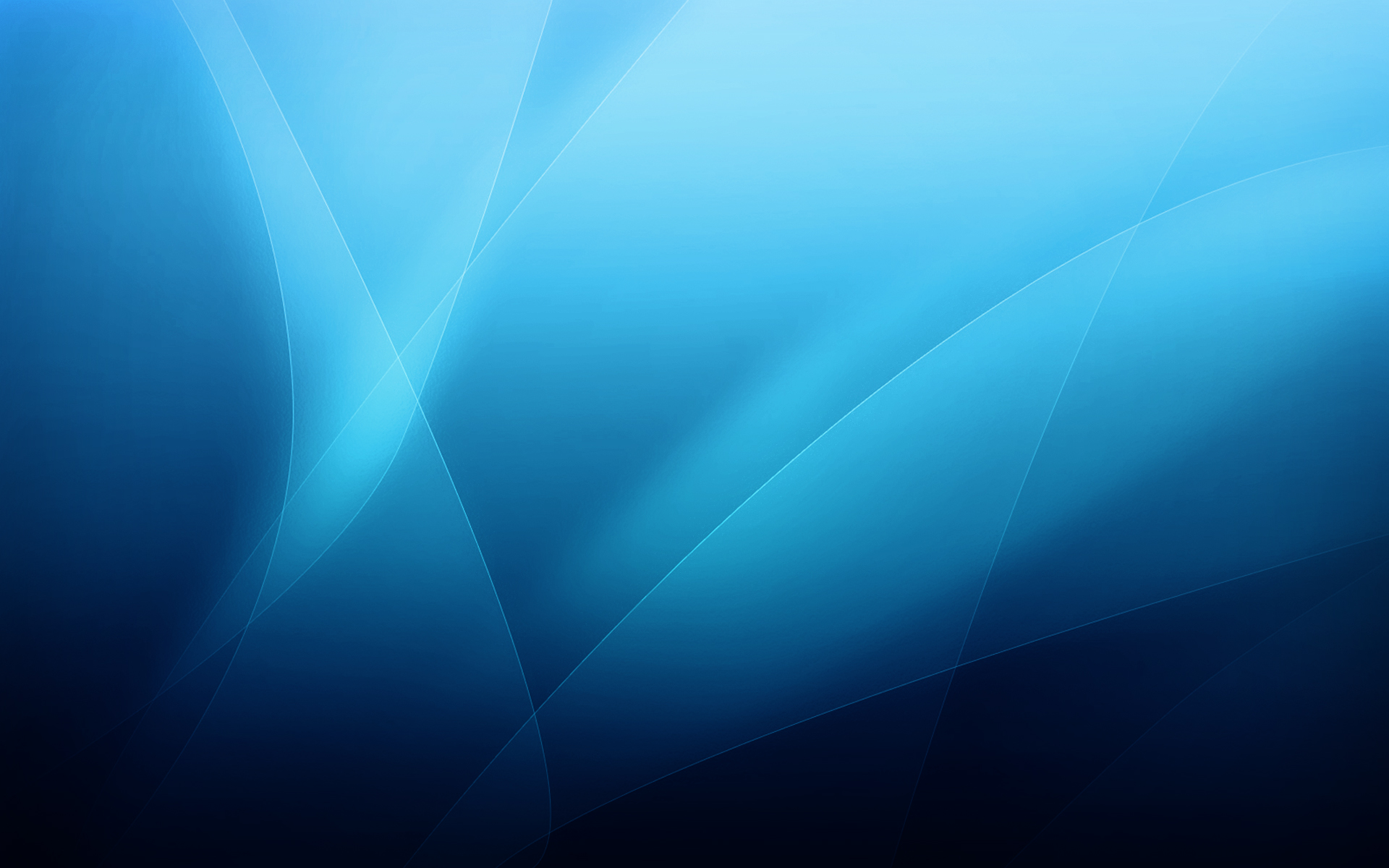 RESULTADOS DE LAS MUESTRAS
ENTREVISTAS
TNFG-SU JAIME GARCÍA
Facilidades portuarias
Estabilidad de la unidad
ING. EDER TORRES
Falta de recursos y personal
ENCUESTAS
Más del 50% de aceptación
14
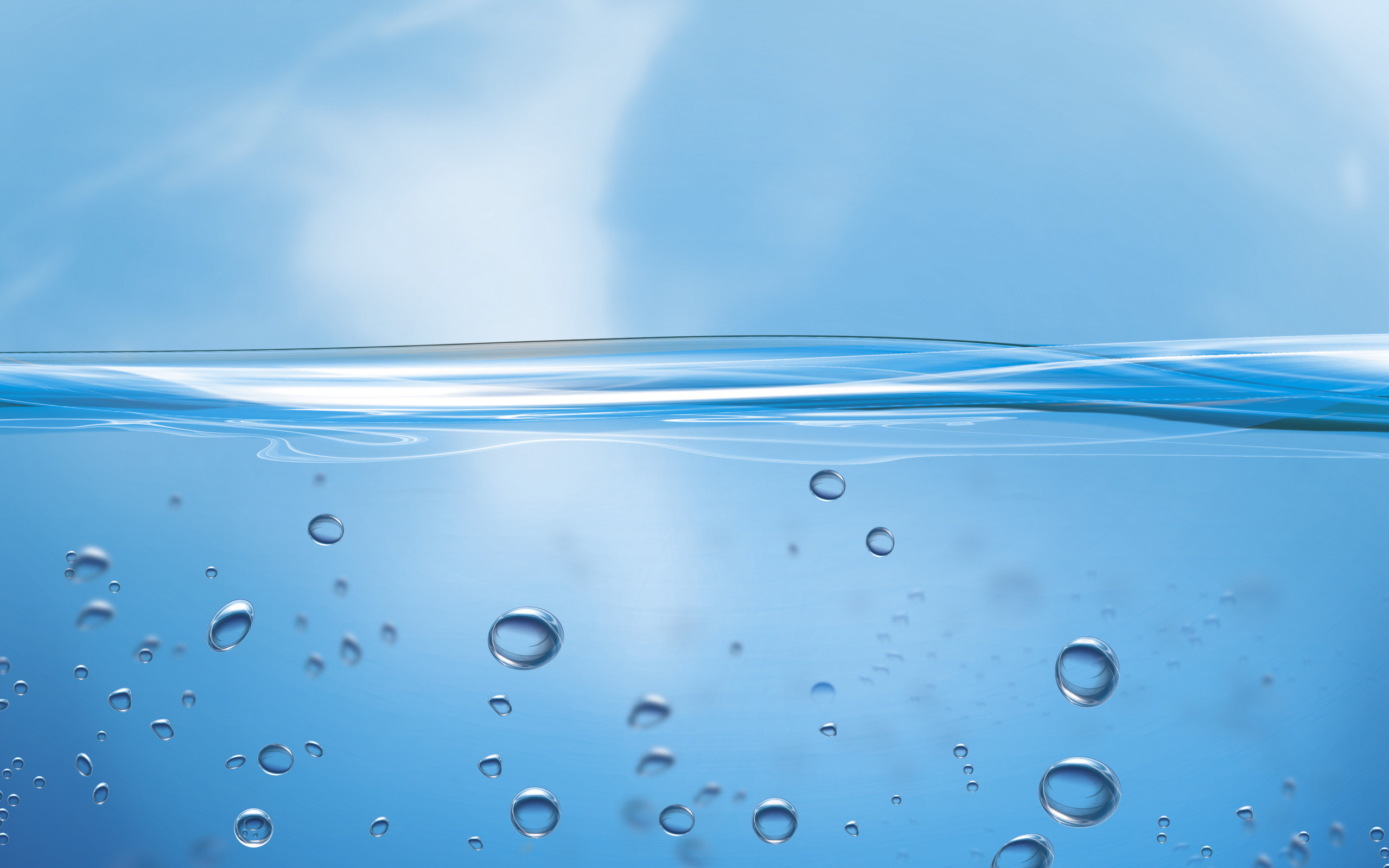 7. PROPUESTA
SISTEMA DE TRATAMIENTO
HELLI-SEP 550
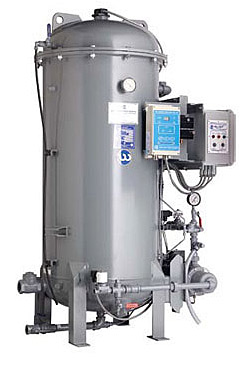 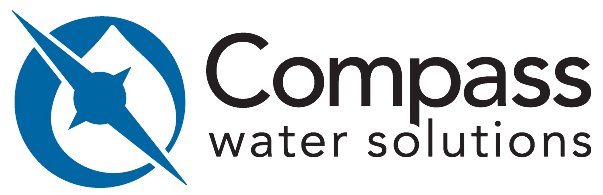 15
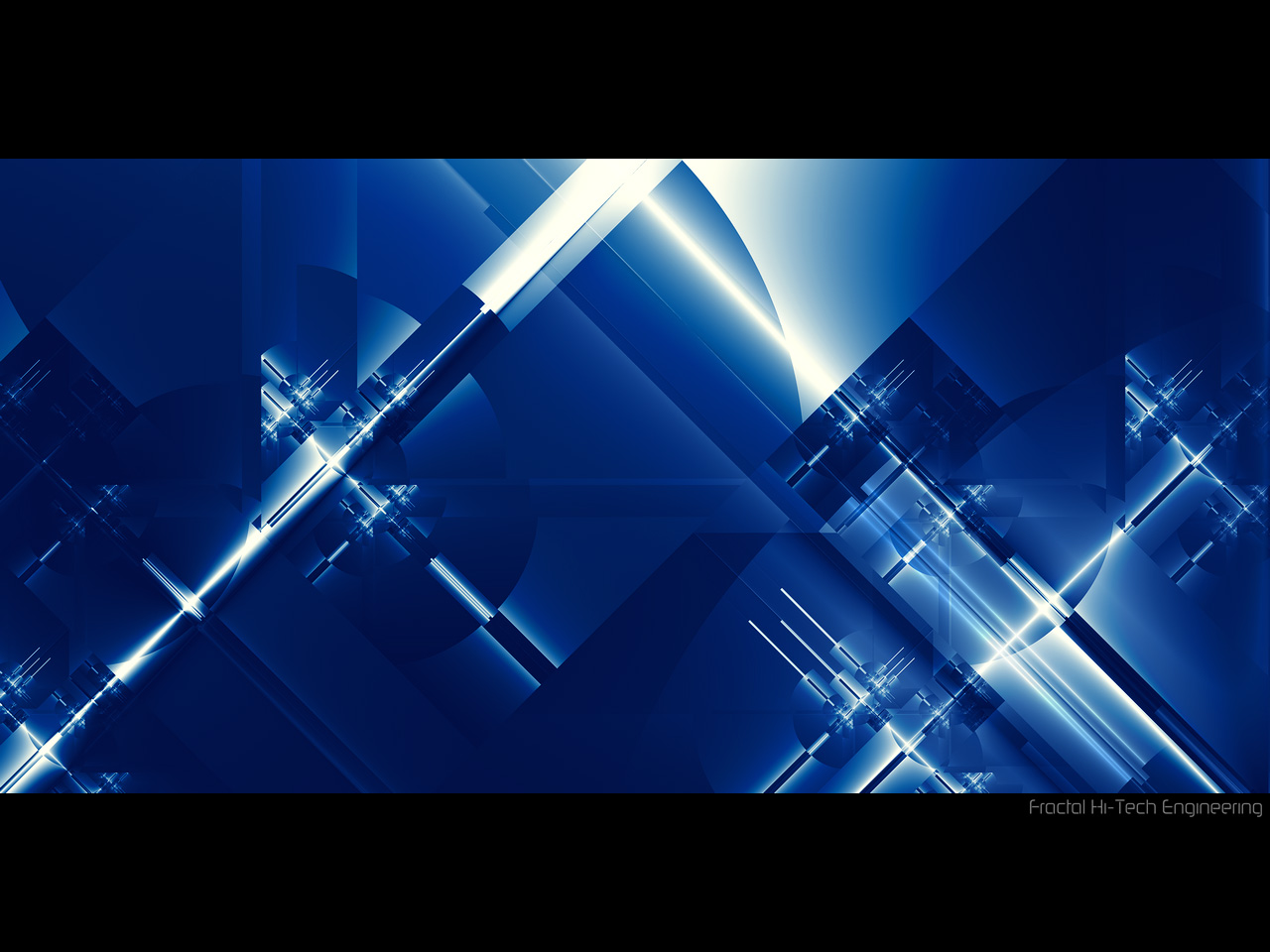 CARACTERÍSTICAS
16
[Speaker Notes: Parámetros de detección
Dimensiones y peso]
FUNCIONAMIENTO
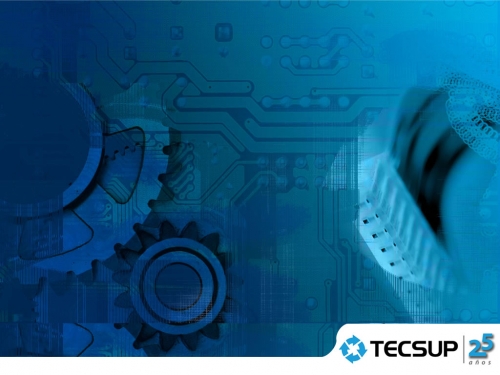 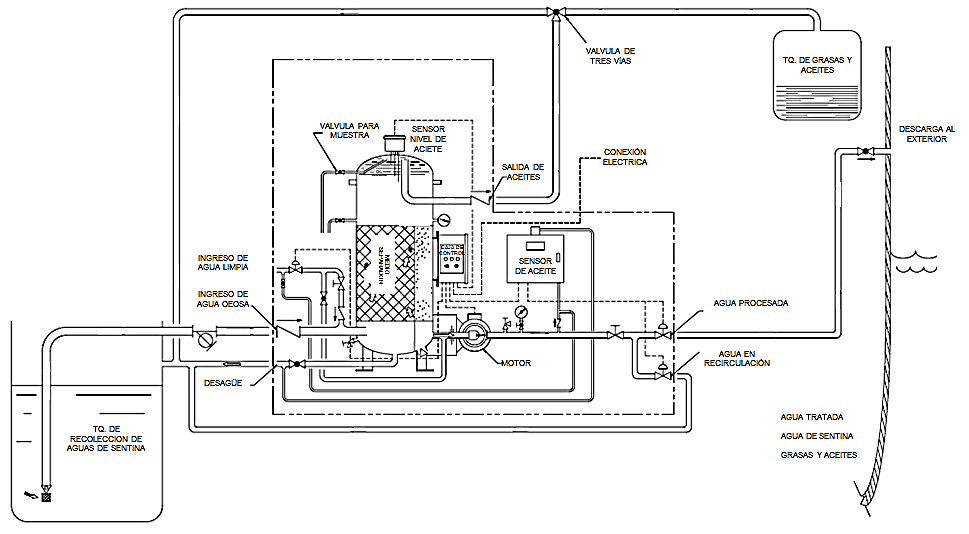 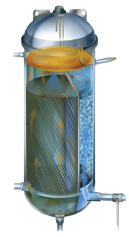 INGRESO DE AGUA OLEOSA
17
[Speaker Notes: El proceso inicia con la succion 
La separacion se produce x efecto de la fuerza centripeta que desplaza las sustacias oleosas a las paredes del tanque]
FUNCIONAMIENTO
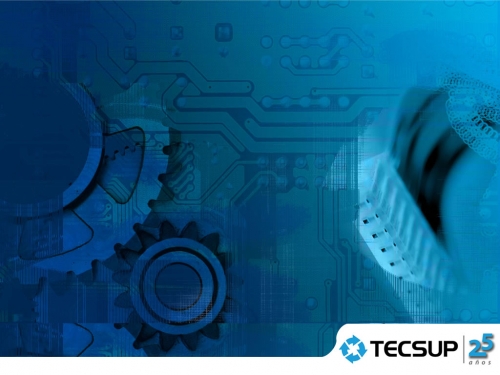 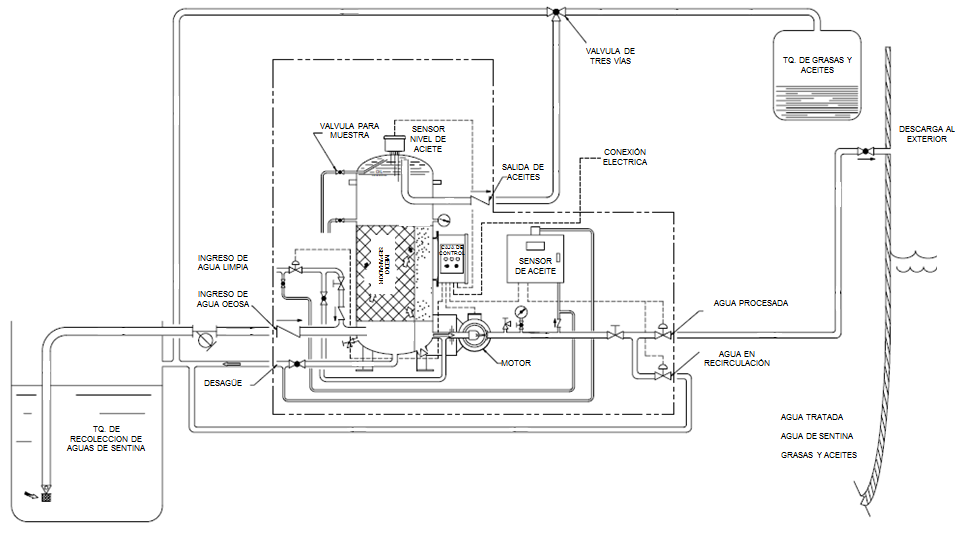 INGRESO DE AGUA OLEOSA
18
[Speaker Notes: Pasa por el detector de contenido de aceite
Luego de cierta cantidad de procesos se lava automaticamente]
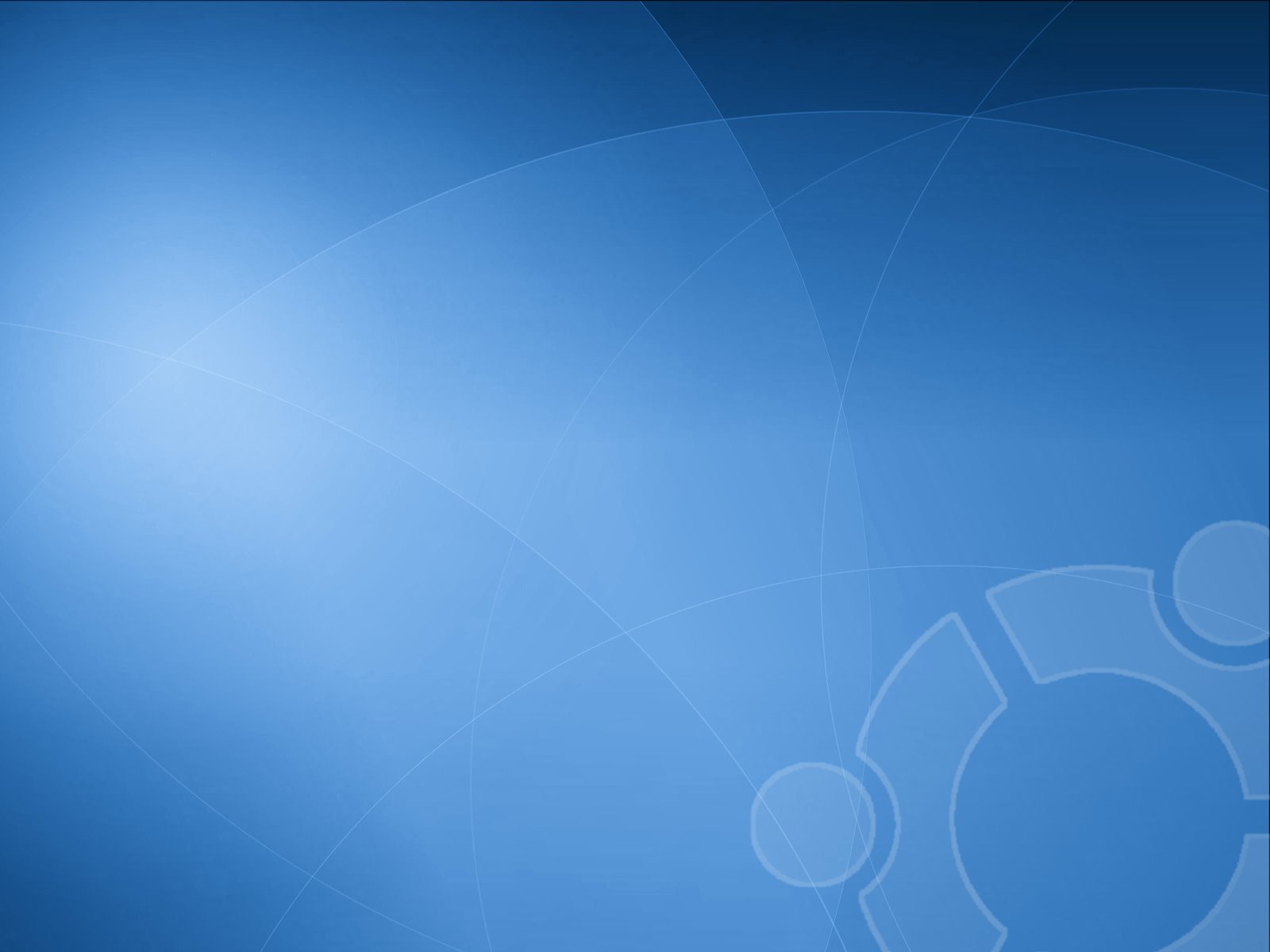 7. PROPUESTA
SISTEMA DE TRATAMIENTO 
DE AGUAS GRISES No. 2
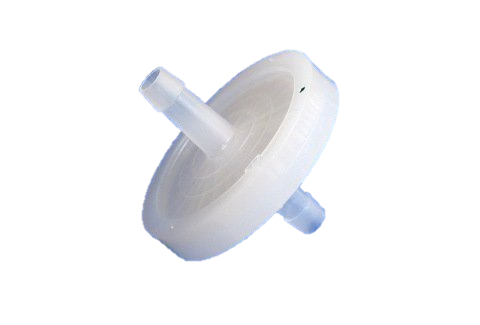 19
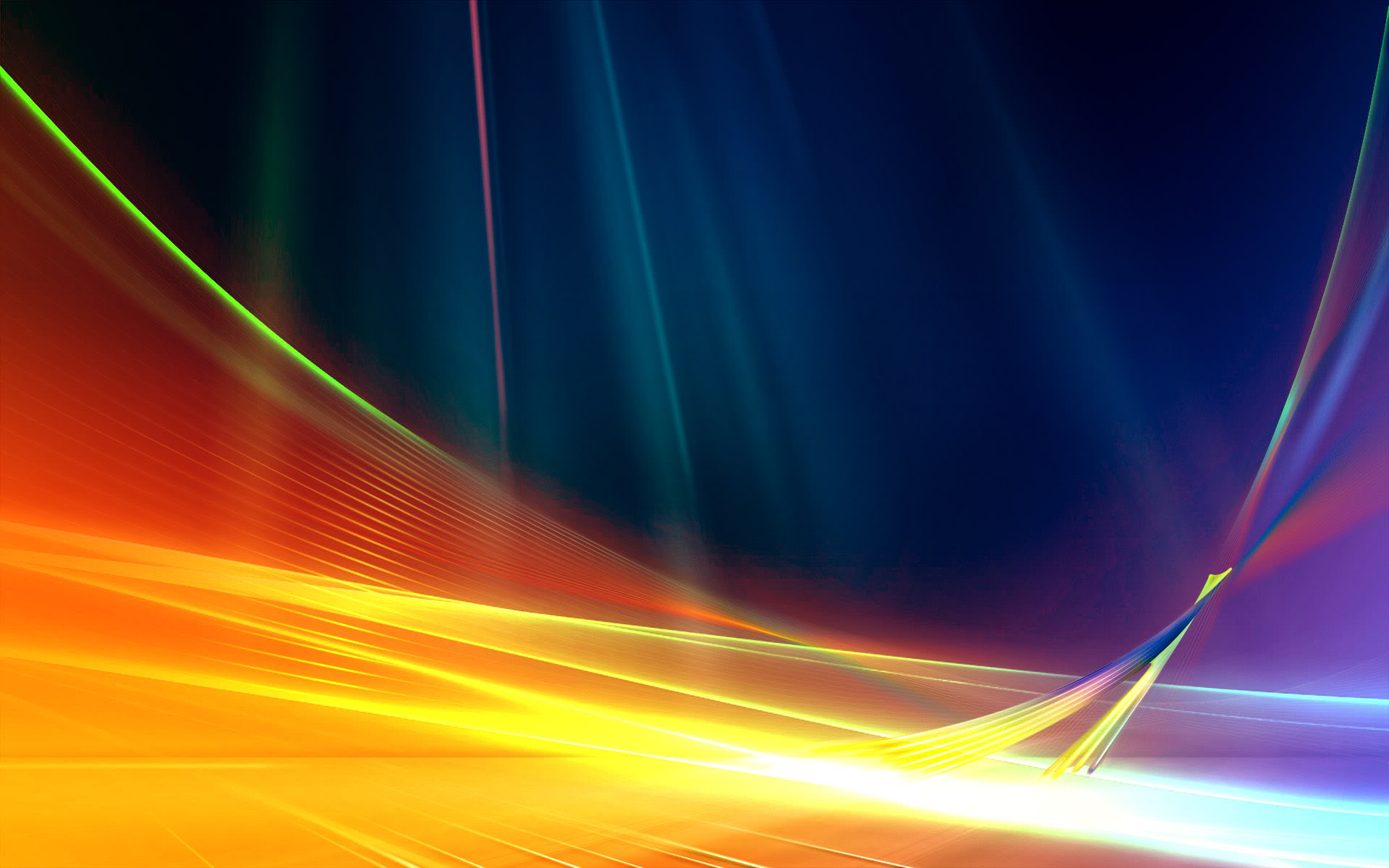 CARACTERÍSTICAS
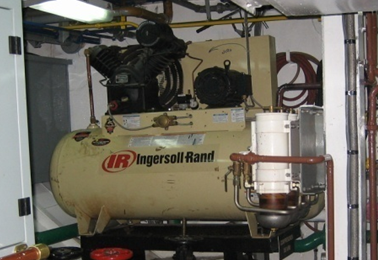 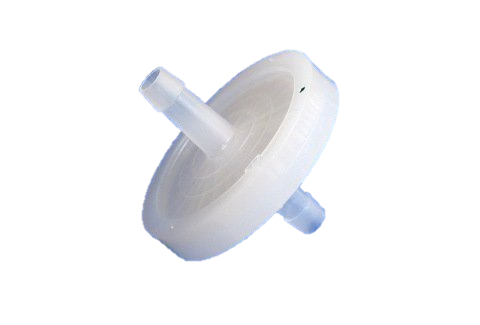 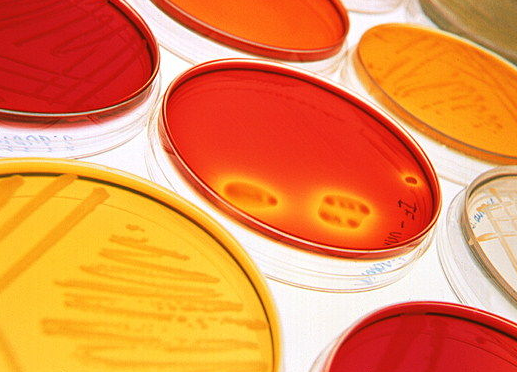 20
[Speaker Notes: El compresor se encuentra en la sala de maquinas del besgua]
FUNCIONAMIENTO
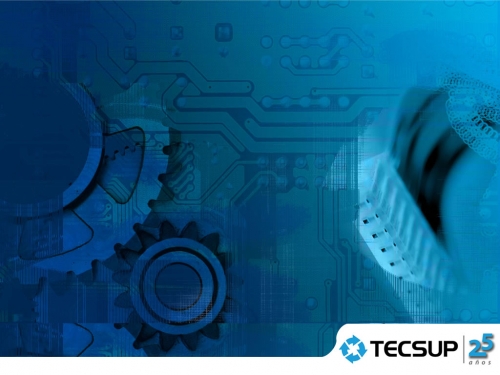 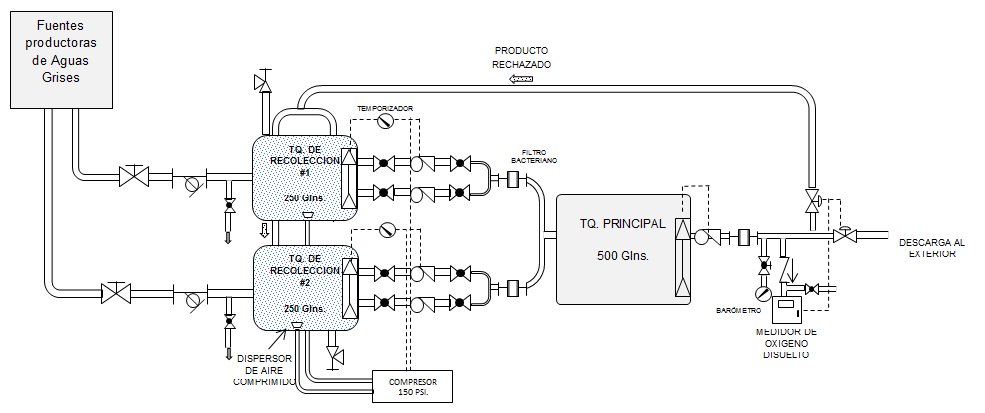 21
[Speaker Notes: Inyeccion de aire comprimido, flotacion
Filtro bacteriano
Temporizador 2-5 min]
FUNCIONAMIENTO
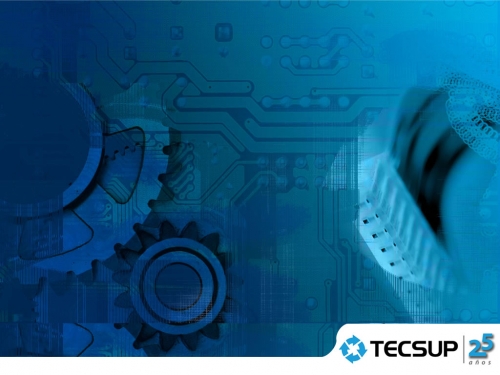 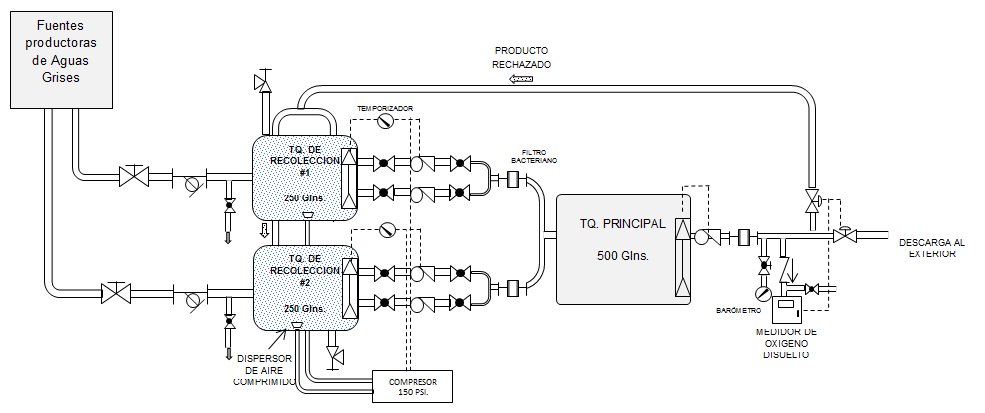 MÉTODO DE FLOTACIÓN
22
[Speaker Notes: Inyeccion de aire comprimido, flotacion
Filtro bacteriano
Temporizador 2-5 min]
FUNCIONAMIENTO
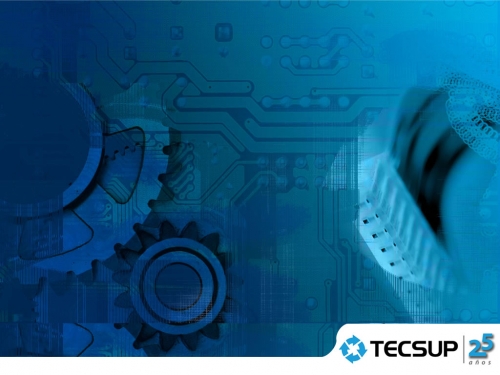 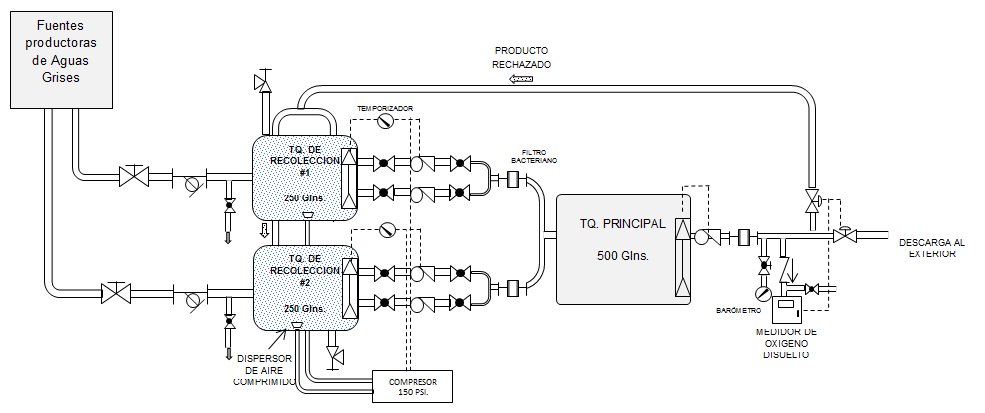 23
[Speaker Notes: Inyeccion de aire comprimido, flotacion
Filtro bacteriano
Temporizador 2-5 min]
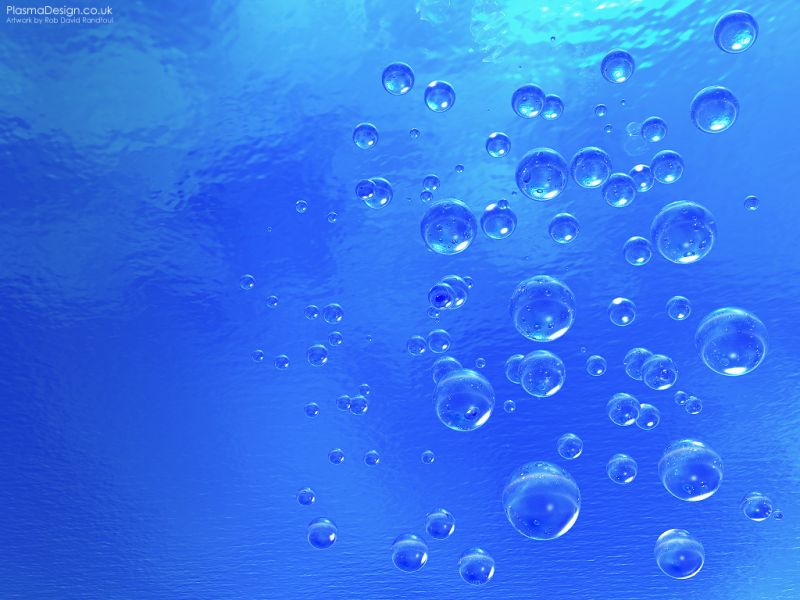 7. PROPUESTA
Espacio en sala de máquinas y sala POI
240 Lbs.
0,75 m3
USO DE BACTERICIDAS Y FLOCULANTES
ESTABILIDAD DE LA UNIDAD
USO DE BACTERICIDAS Y FLOCULANTES
ESTABILIDAD DE LA UNIDAD
AHORRO DE AGUA DULCE
RESTRICCIONES EN LA NAVEGACIÓN
AHORRO DE AGUA DULCE
24
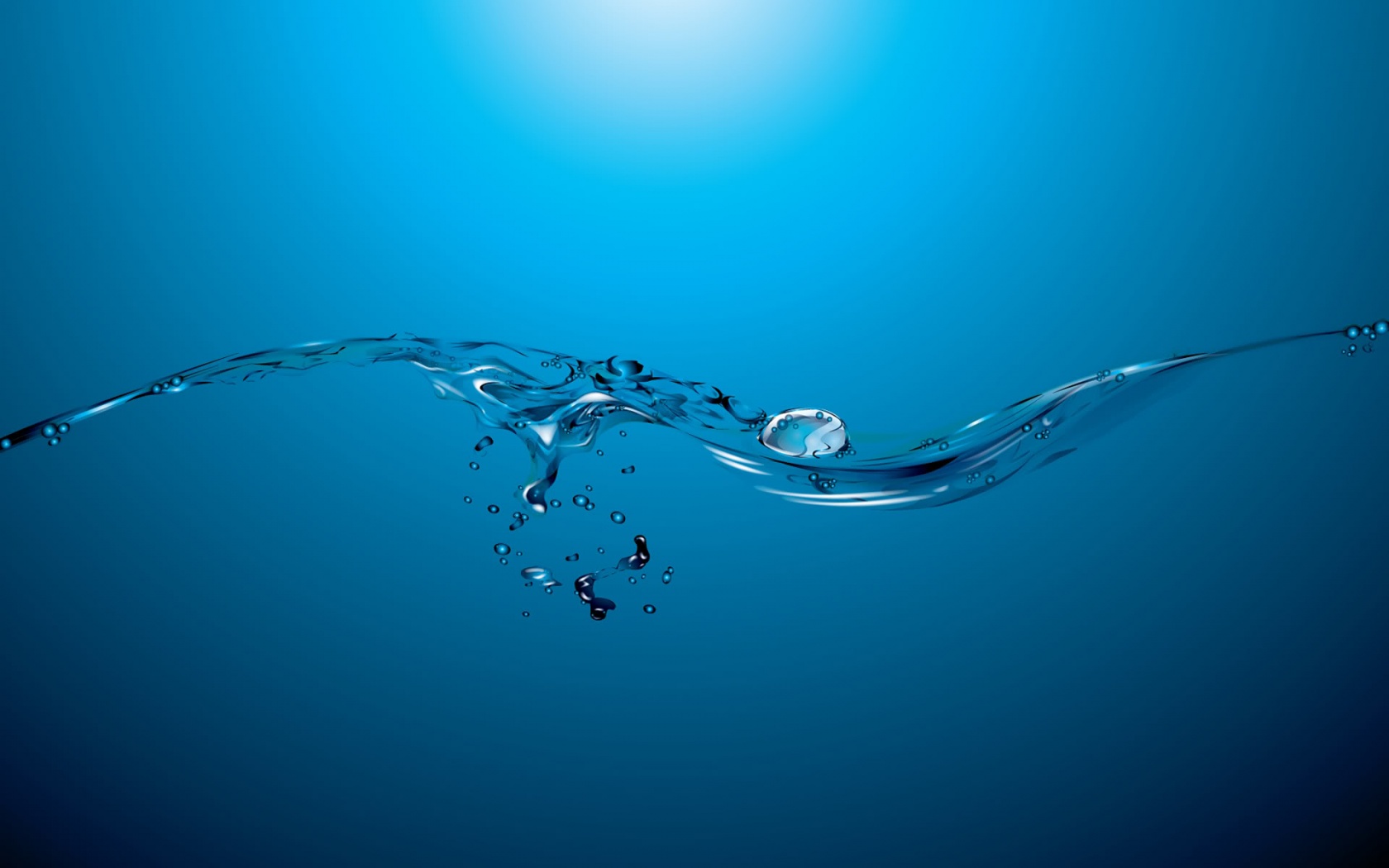 7. PROPUESTA
AHORRO DE AGUA DULCE
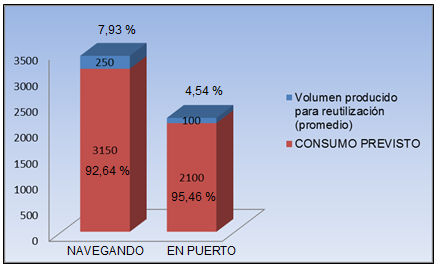 25
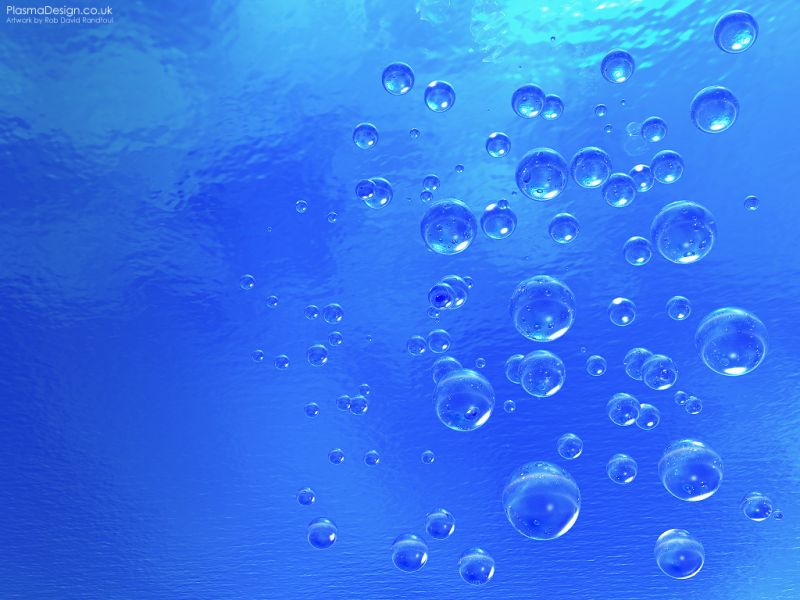 7. PROPUESTA
USO DE BACTERICIDAS Y FLOCULANTES
ESTABILIDAD DE LA UNIDAD
USO DE BACTERICIDAS Y FLOCULANTES
ESTABILIDAD DE LA UNIDAD
AHORRO DE AGUA DULCE
RESTRICCIONES EN LA NAVEGACIÓN
RESTRICCIONES EN LA NAVEGACIÓN
AHORRO DE AGUA DULCE
26
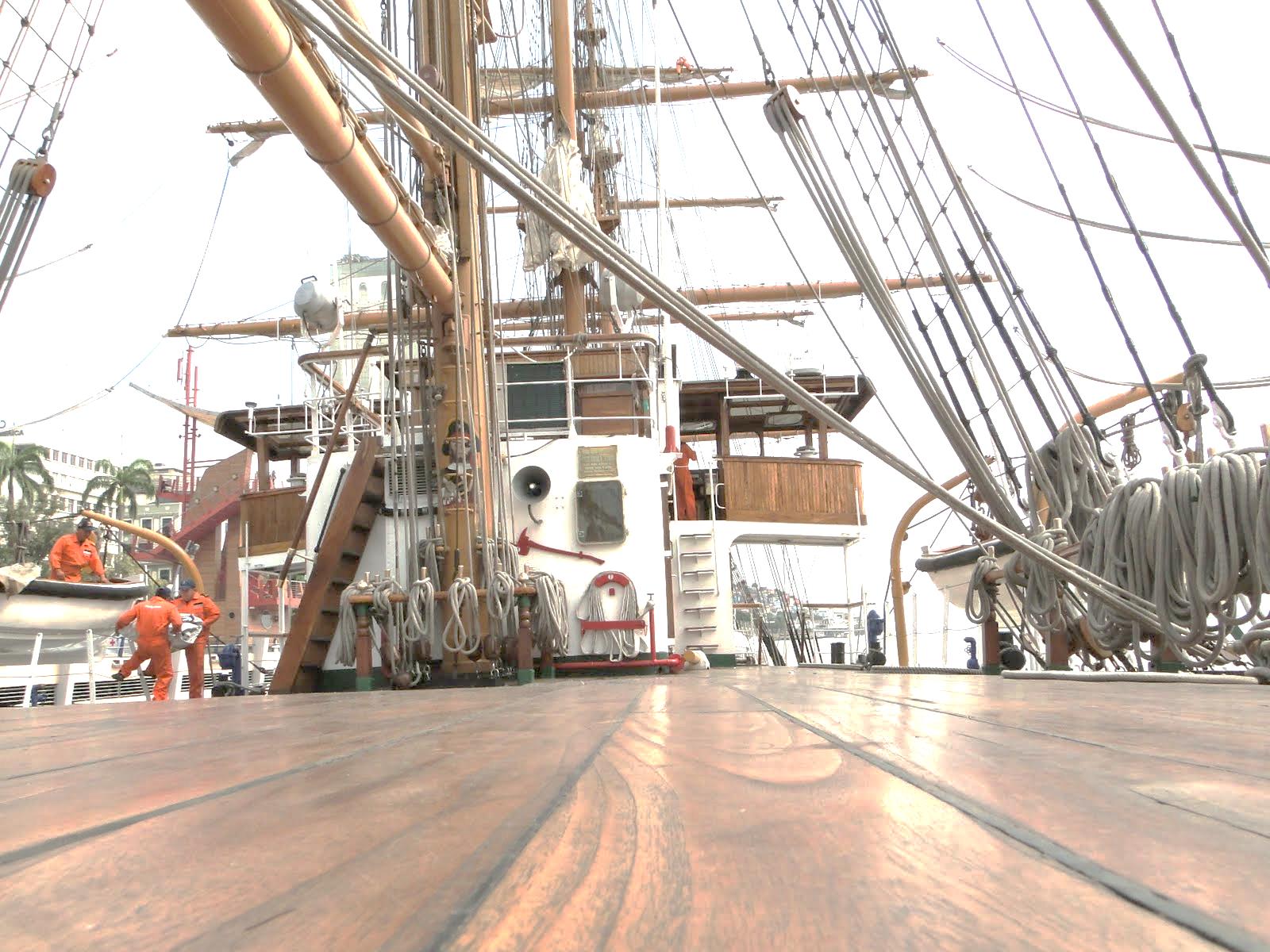 7. PROPUESTA
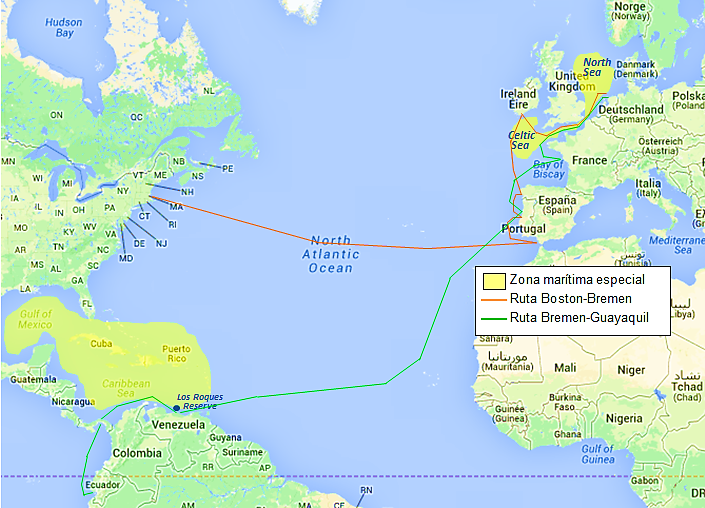 27
[Speaker Notes: Mar del Norte
Mar celta
Mar caribe]
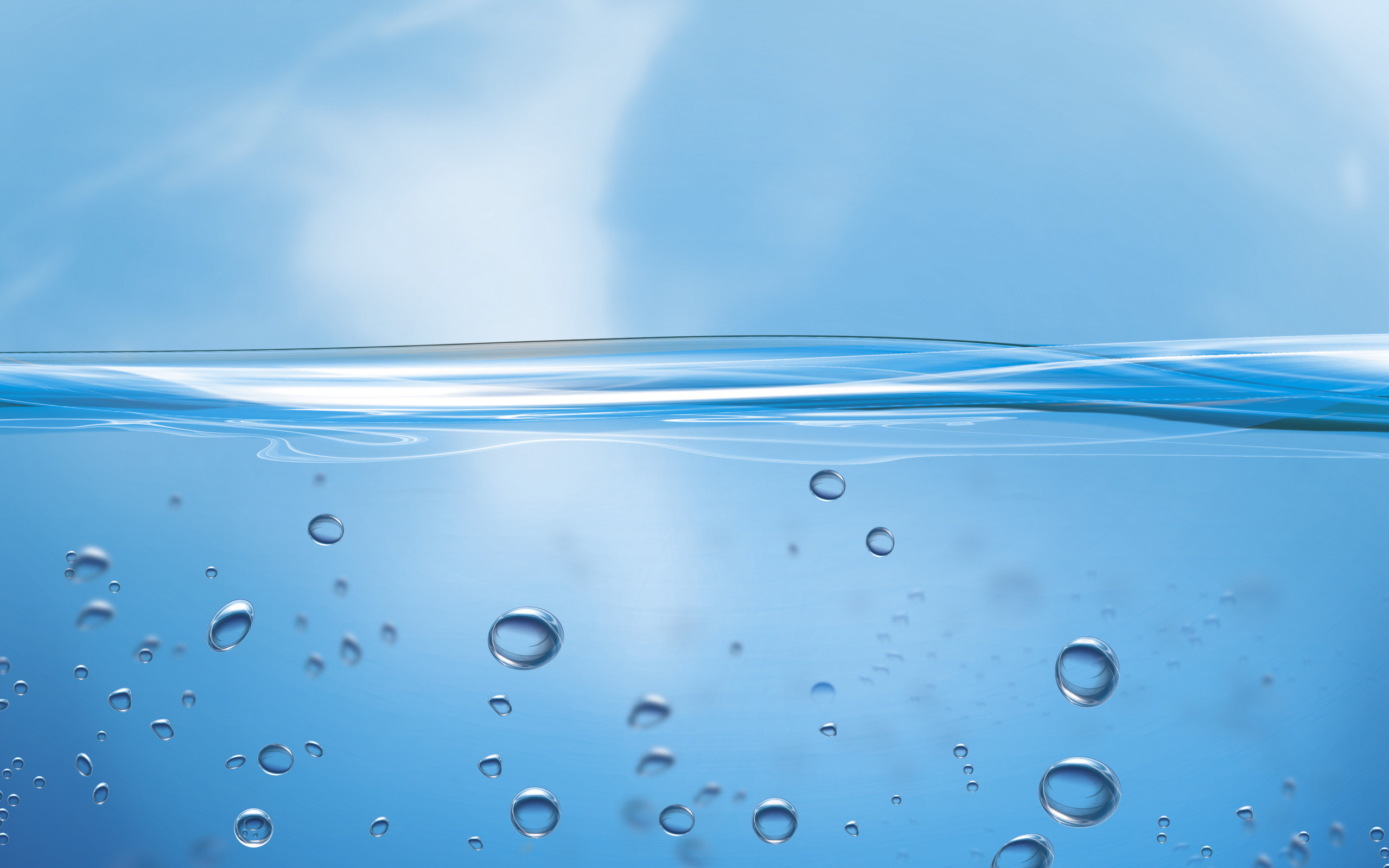 8. CONCLUSIONES
La constante creación y enmendación de normativas ambientales así como el avance tecnológico se consideraran como razones suficientemente relevantes para que el BESGUA busque  y se adapte a nuevas alternativas que reduzcan la contaminación de los desechos que produce.

Ambos sistemas de tratamiento aseguran la expulsión de aguas tratadas de acuerdo a los parámetros exigidos por las normativas, con esto se estaría evitando restricciones para la unidad durante sus navegaciones por zonas marítimas especiales declaradas por la OMI.
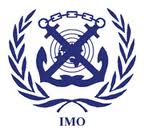 28
[Speaker Notes: El besgua debe adaptarse a las normas cambiantes

Ambos sistemas ayudarian a evitar restricciones]
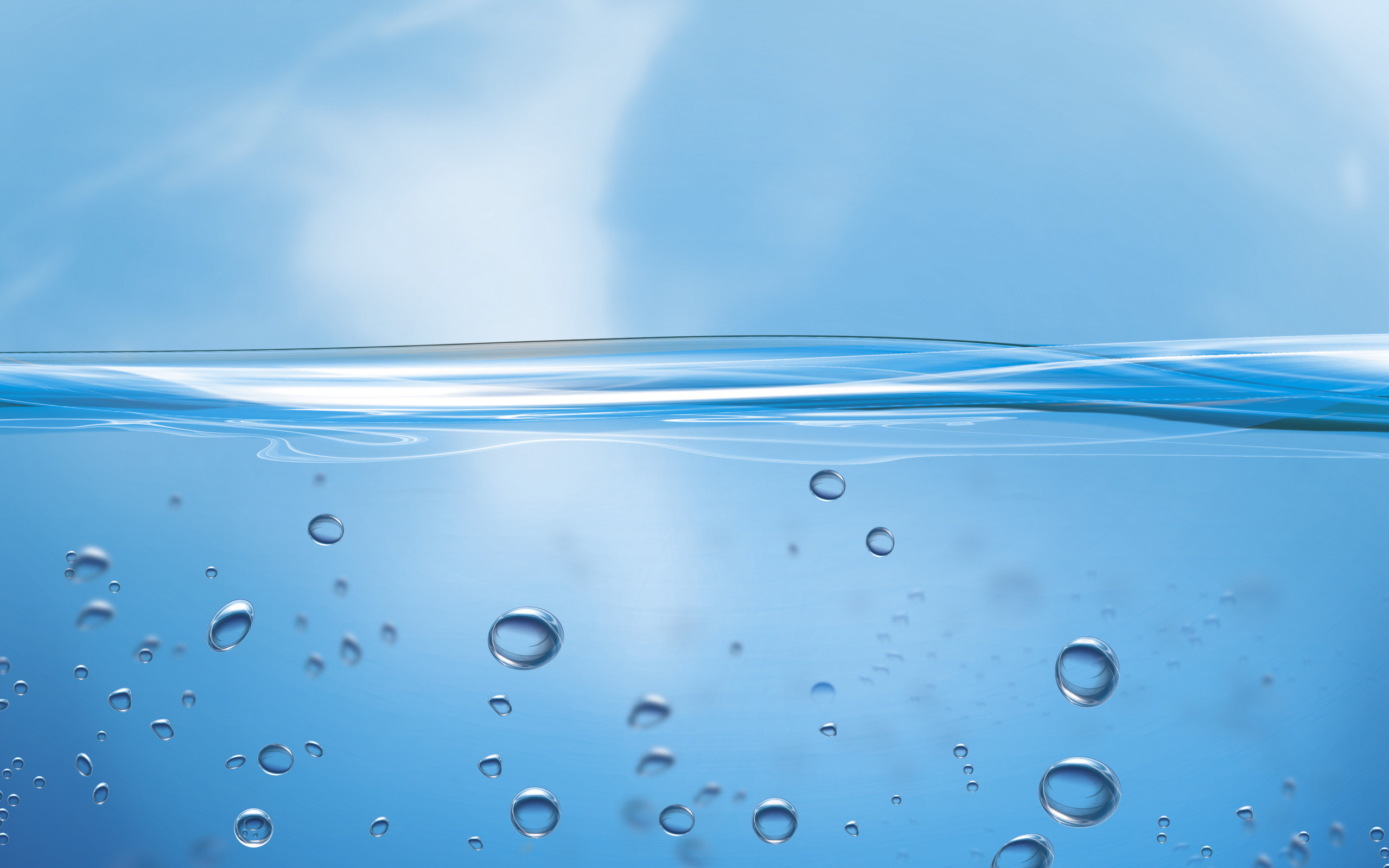 8. CONCLUSIONES
3. El diagnóstico del problema arrojó un resultado favorable para la propuesta debido al grado de aceptación por parte del personal encuestado y entrevistado, así como los análisis químicos realizados, aunque existió un considerable porcentaje de la muestra que no estuvo de acuerdo en ciertos aspectos, en el transcurso de la investigación se demostró la justificación y las ventajas que prestan. 

4. La reutilización de las aguas residuales representa una muestra consecuente, aunque en una escala no tan grande, del desarrollo sostenible de recursos a bordo de la unidad, reduciendo el consumo y dándole uso a efluentes que anteriormente se desechaban.
29
[Speaker Notes: Se demostró la veracidad de la problemática con diferentes resultados

La posibilidad de reutilizar el agua es una clara muestra del desarrollo sostenible de recursos]
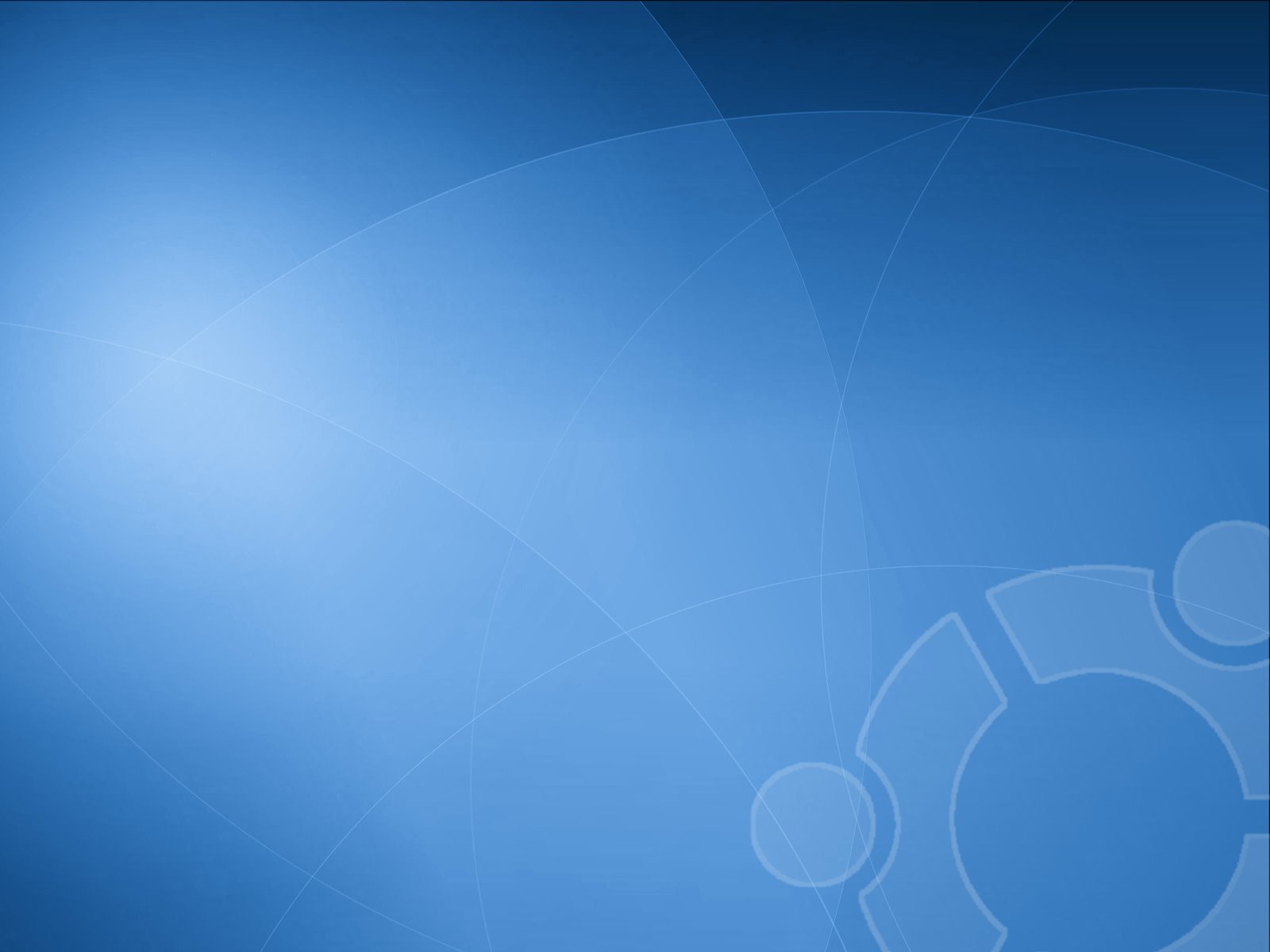 9. RECOMENDACIONES
Investigar las formas más viables para la implementación de sistemas de tratamiento, no solo para el BESGUA sino para todas las unidades de la Armada que aún no cumplan con los parámetros permisibles.

Reemplazar el compresor de los sistemas de aguas grises propuestos por uno de alta presión, en caso de que la presión aportada sea demasiado baja como para cumplir con el tratamiento de separación adecuado.

Tomar en cuenta los costos de importación de los equipos en el caso de que se desee implementar estos sistemas en alguna unidad de superficie.
30
[Speaker Notes: -No solo para el besgua sino para todas las unidaes
-Explicar las consecuencias para obtener]
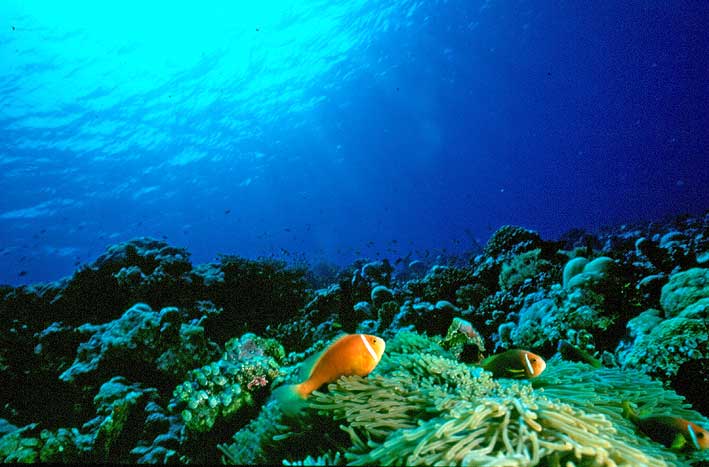 GRACIAS
31